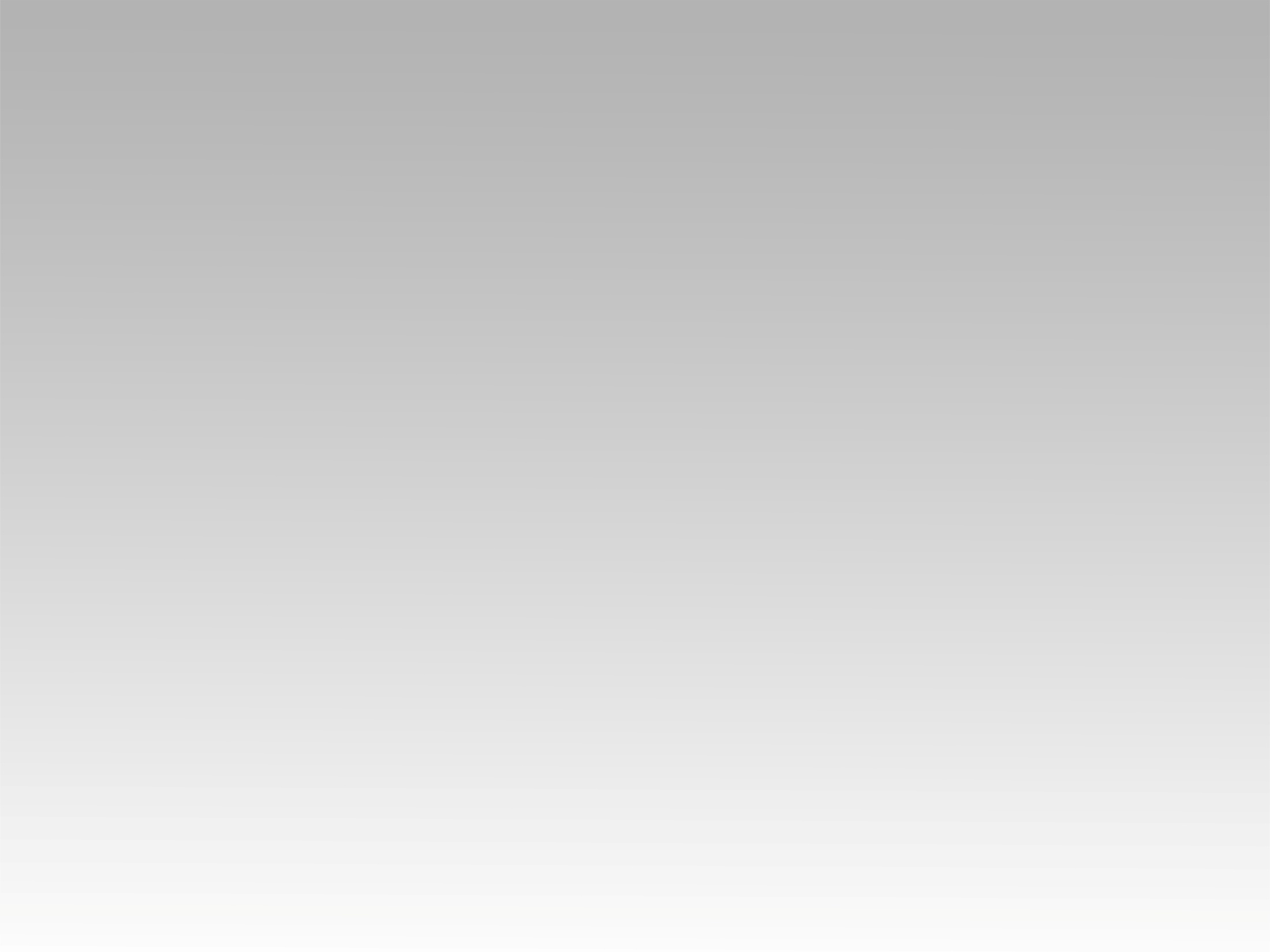 ترنيمة
ما من الم مر بي
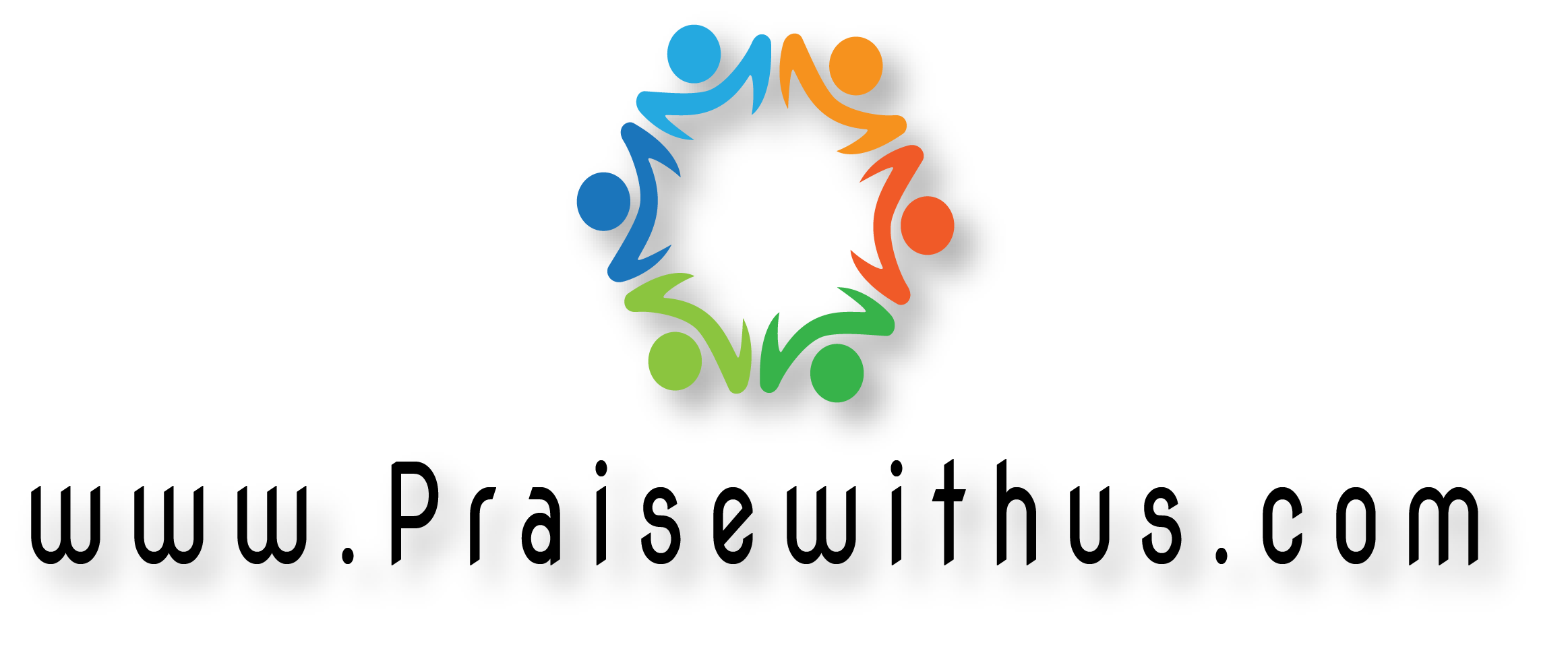 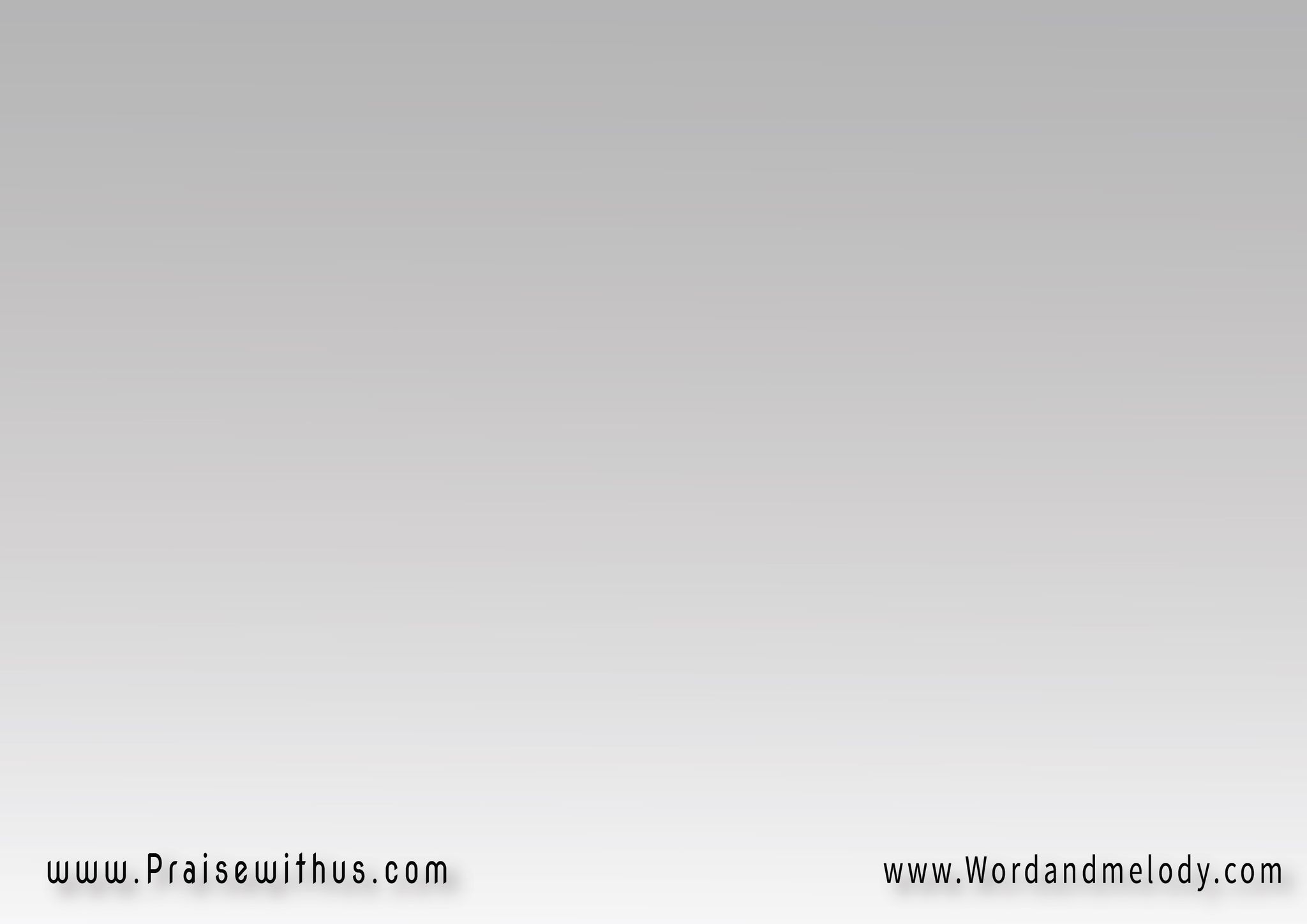 1- ( ما من ألمُ مرّ بي 
 و أنا معك في غربتي )2 الا و حولناه معا
( بيتاً في ترنيمتي ) 2
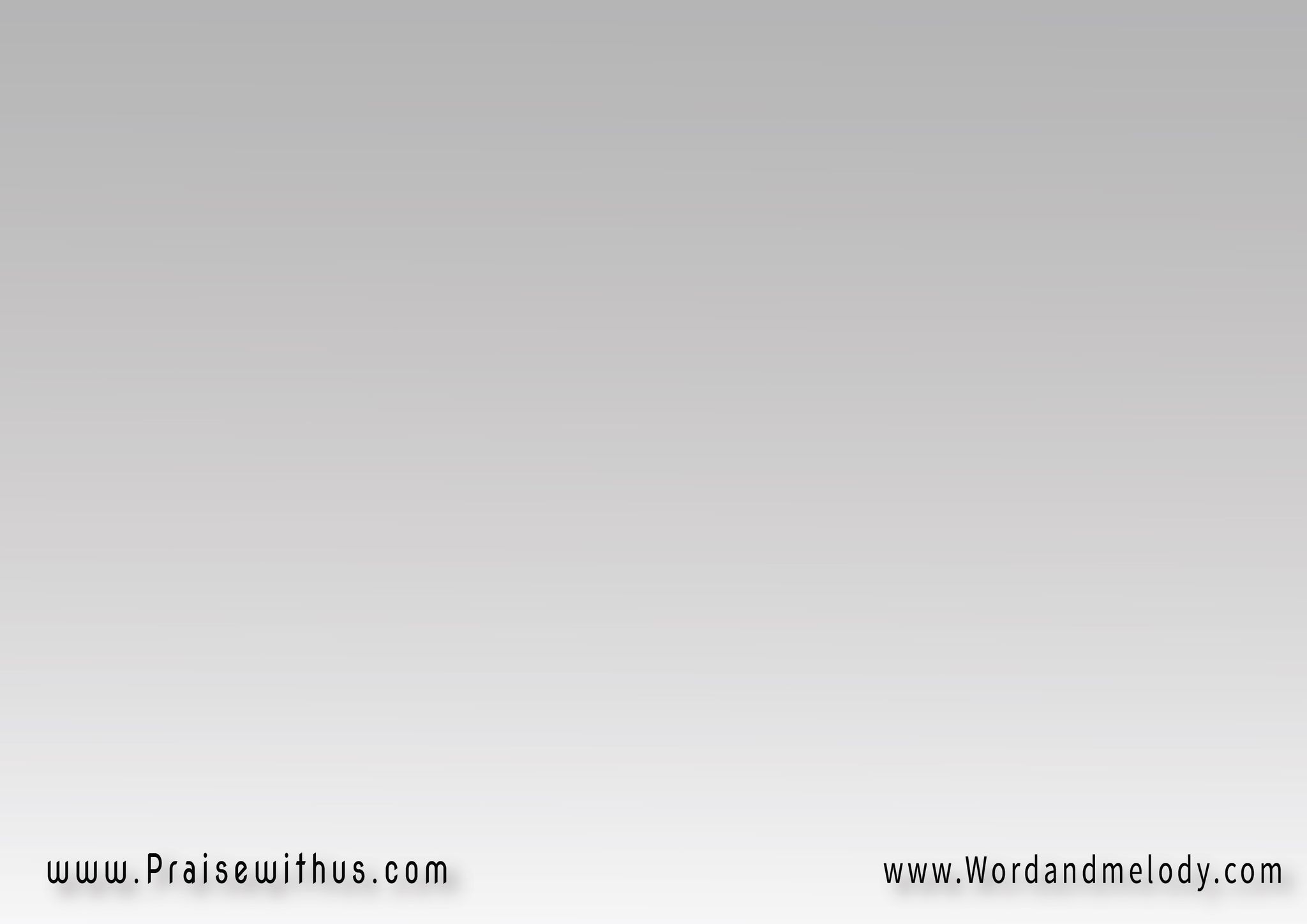 القرار
( أبَاتُ فيه مردداً 
 أحبك .. أحبكو انت فيَّ مجددا ً 
 بحُبك .. بحُبك ) 2
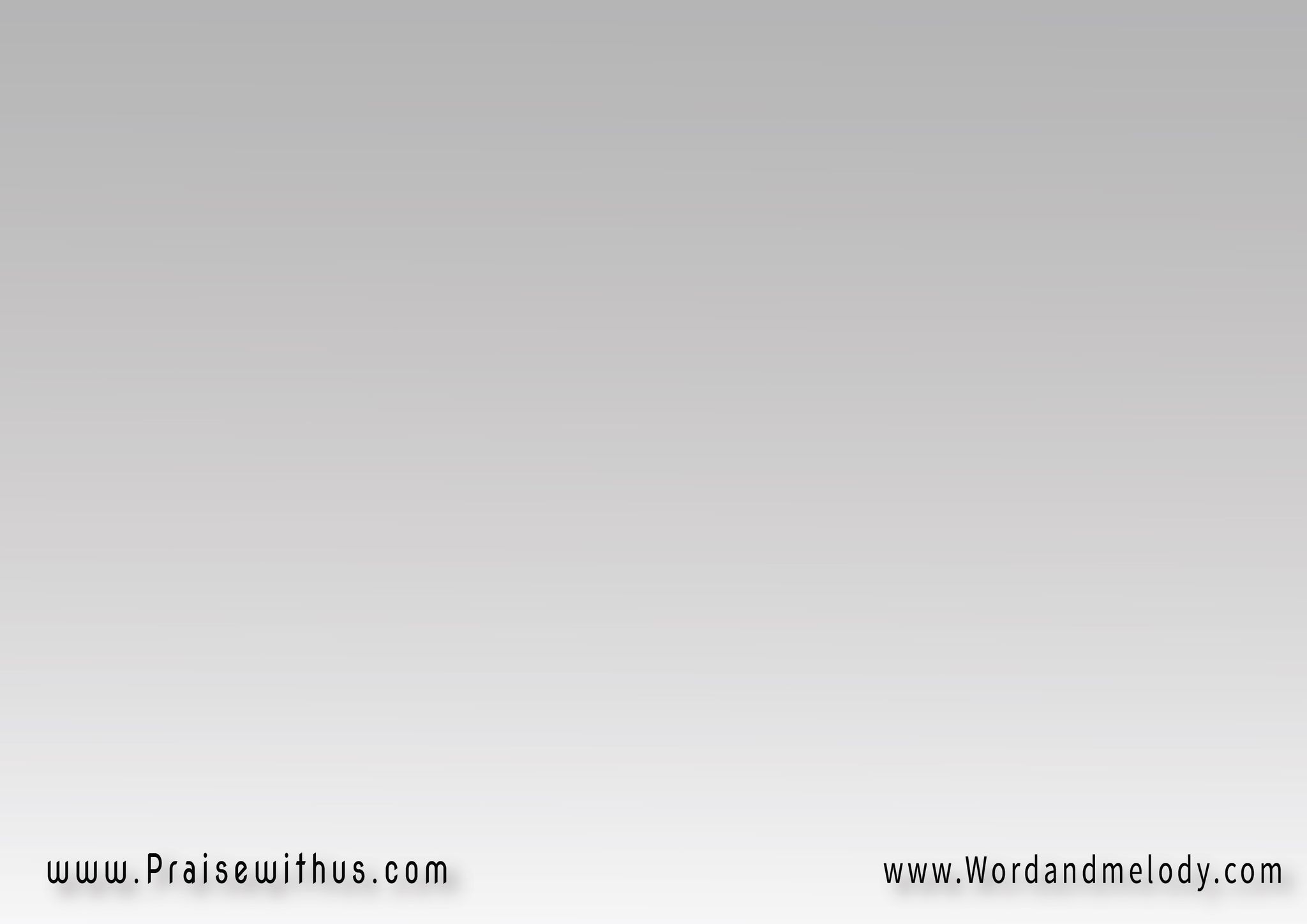 ( ذهب الألم و بقى لنا ) 2ما غنّينا.. ما غنّينا 
ما غنّينا .. بقربك
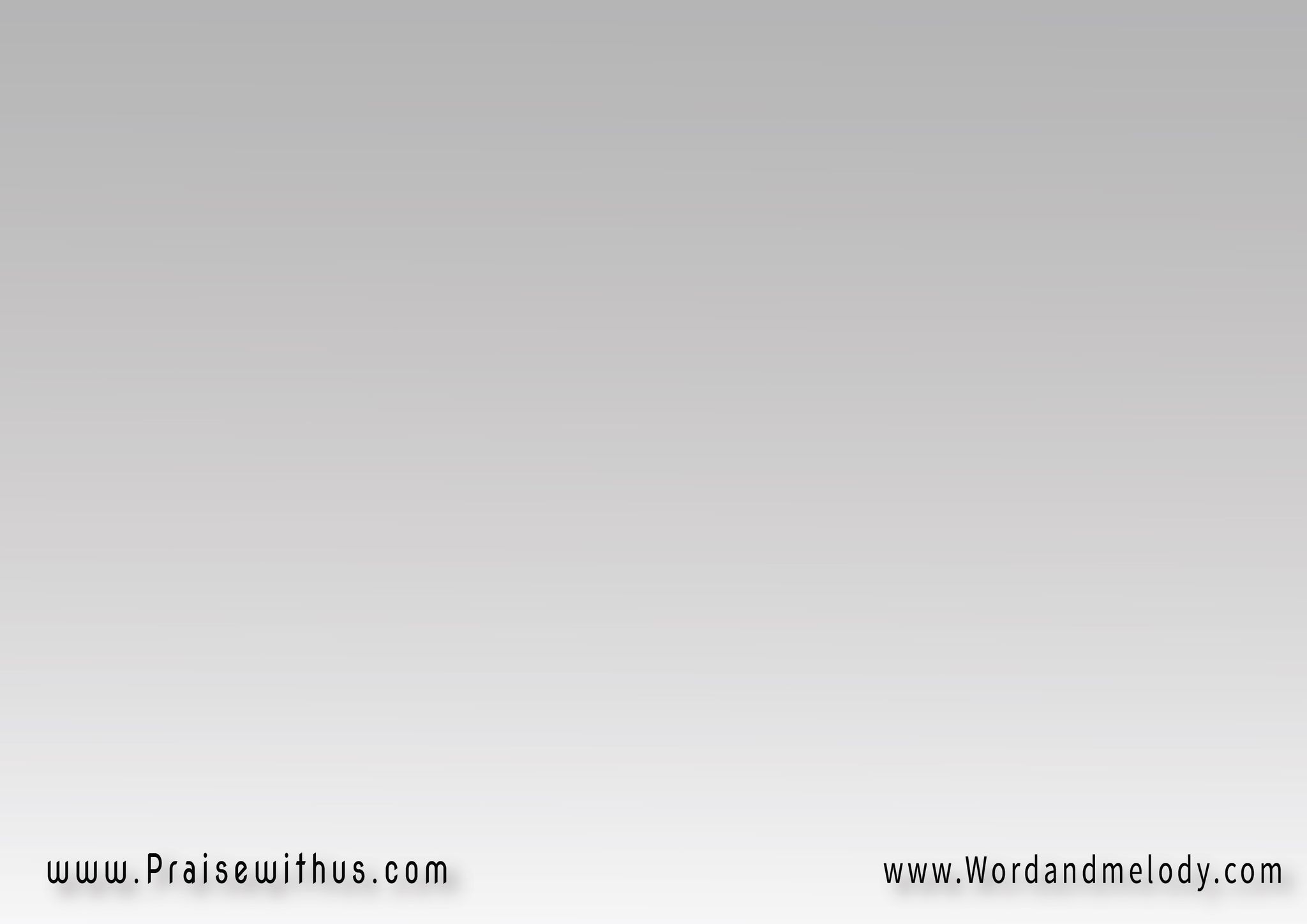 2- ( ما من شرح جاوبني 
لغز أنا إن تسالني )2 أُحَل بك الى انسانٍ 
( يتحول فى الألم لـ نغم )2
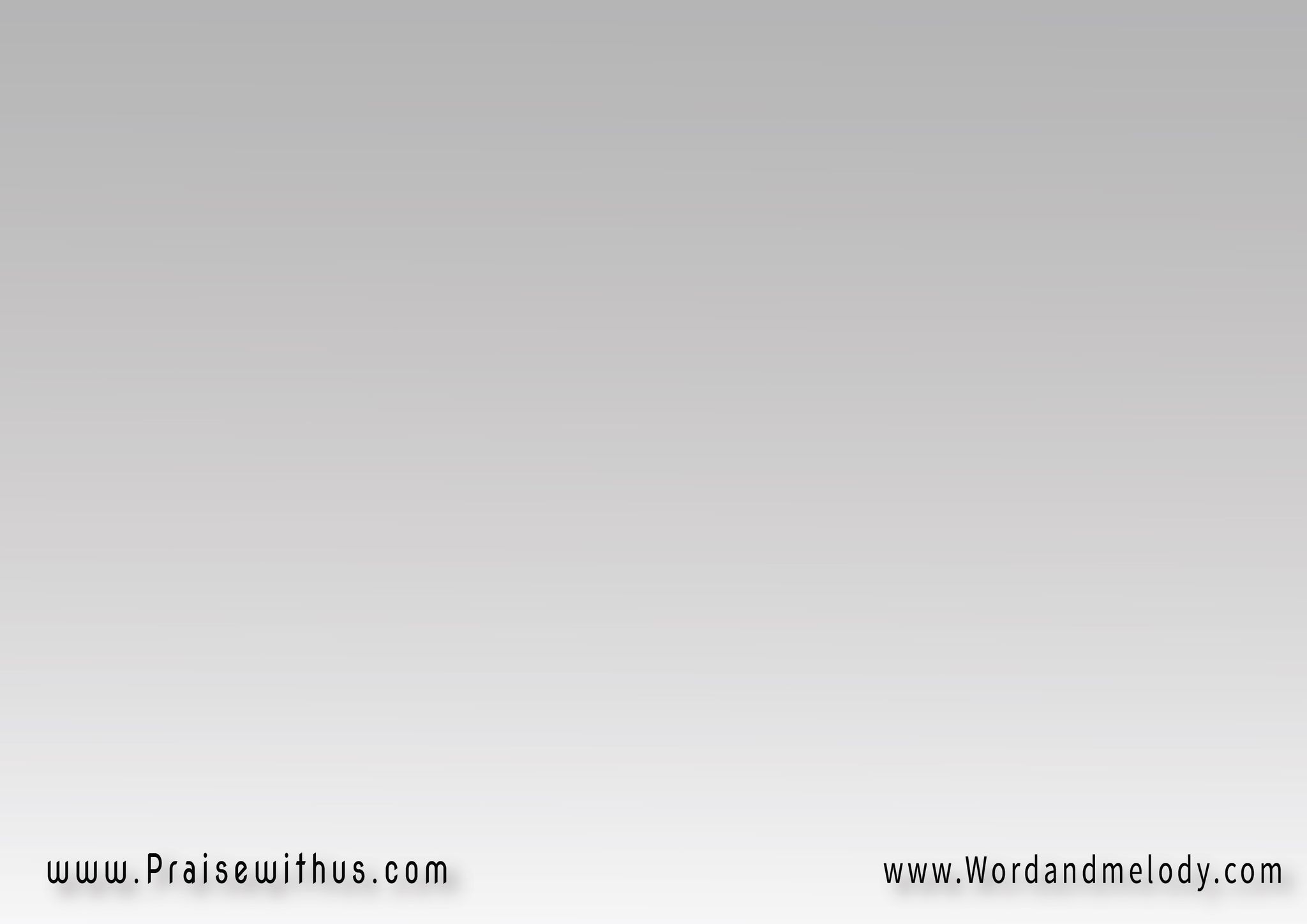 القرار
( أبَاتُ فيه مردداً 
 أحبك .. أحبكو انت فيَّ مجددا ً 
 بحُبك .. بحُبك ) 2
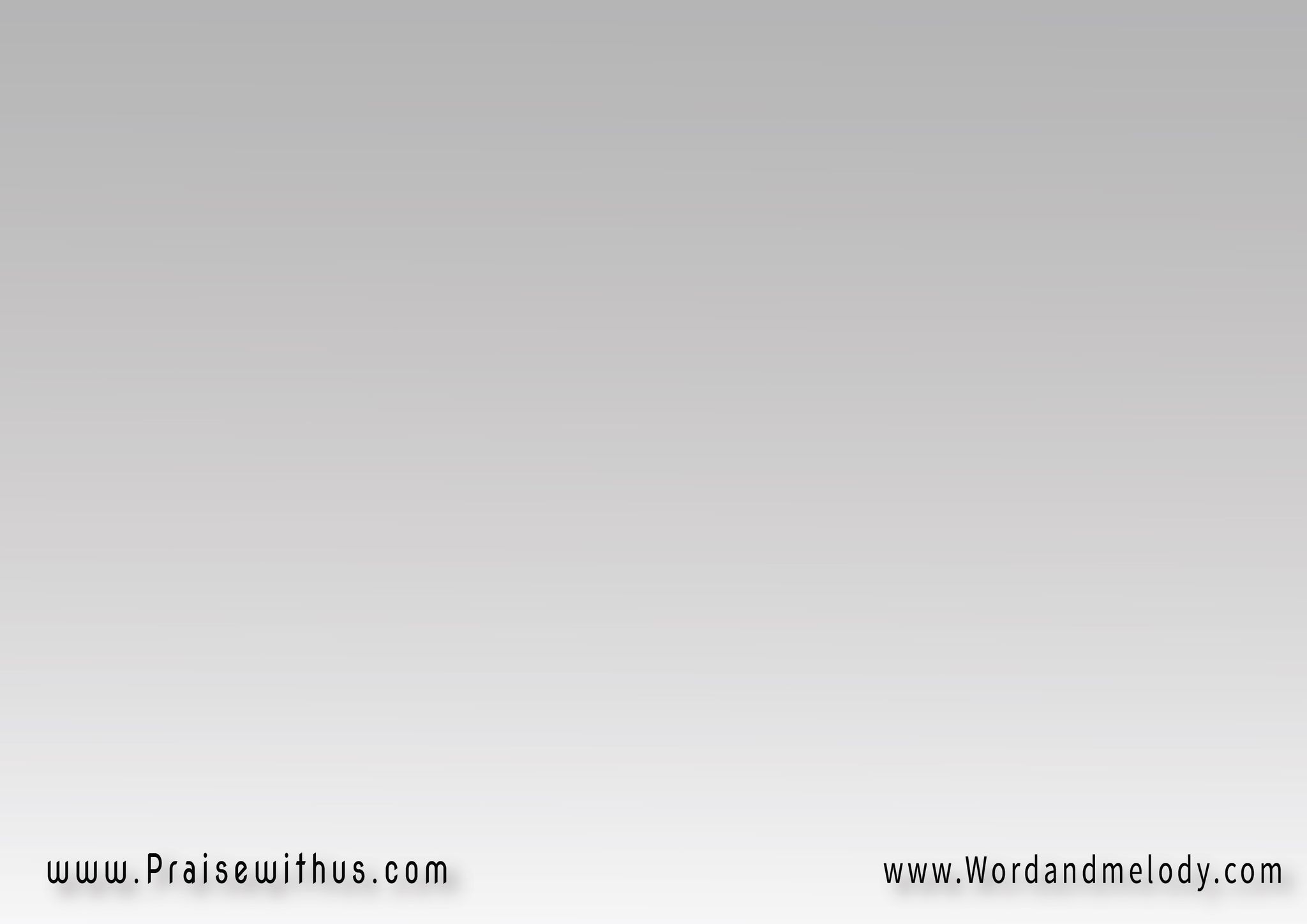 ( ذهب الألم و بقى لنا ) 2ما غنّينا.. ما غنّينا 
ما غنّينا .. بقربك
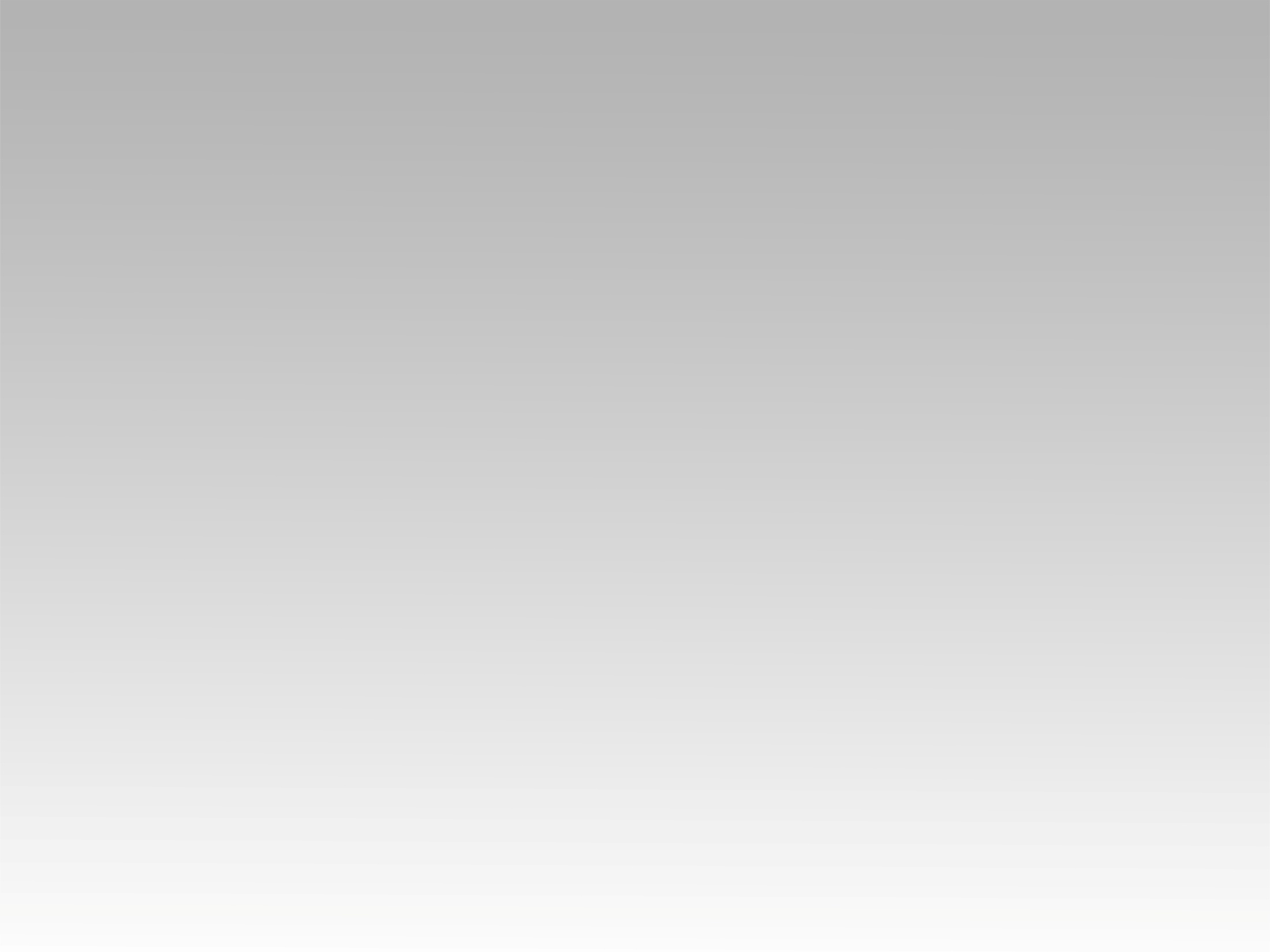 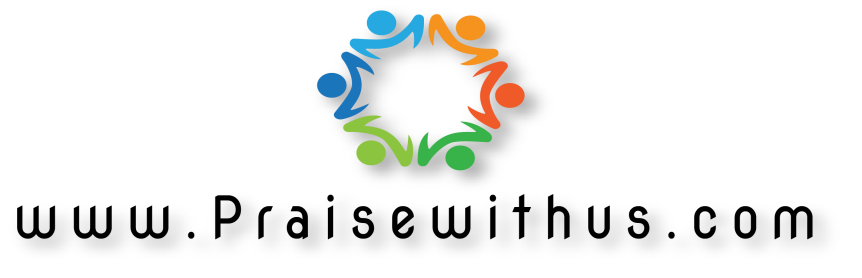